Добровольчество в стенах Дома Культуры г. Кизилюрт
Волонтерская деятельность реализуется с 2020 года
143 ВАКАНСИИ
БОЛЕЕ 90 ДОБРЫХ ДЕЛ
386 ВОЛОНТЕРОВ
2688 ВОЛОНТЕРСКИХ ЧАСОВ
Участие в акциях взаимопомощи «МЫВМЕСТЕ» во времена COVID-19
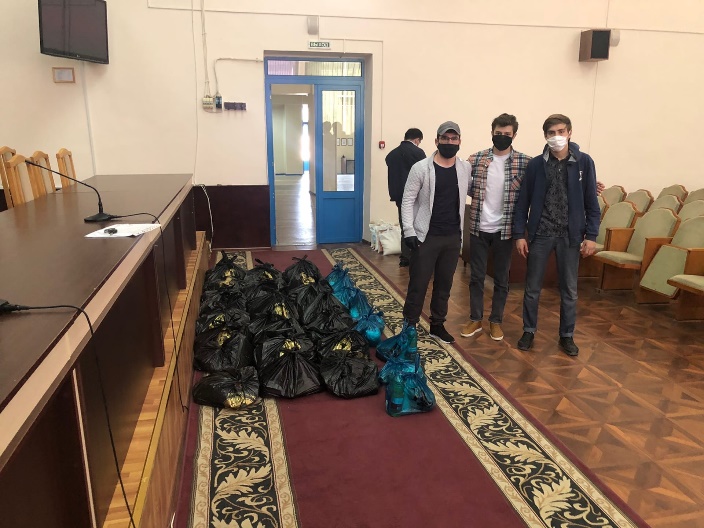 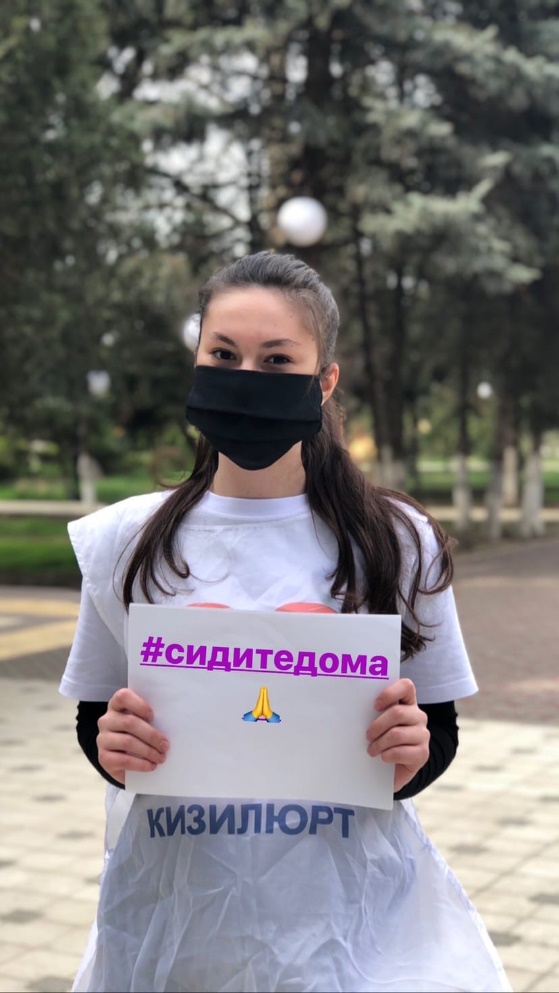 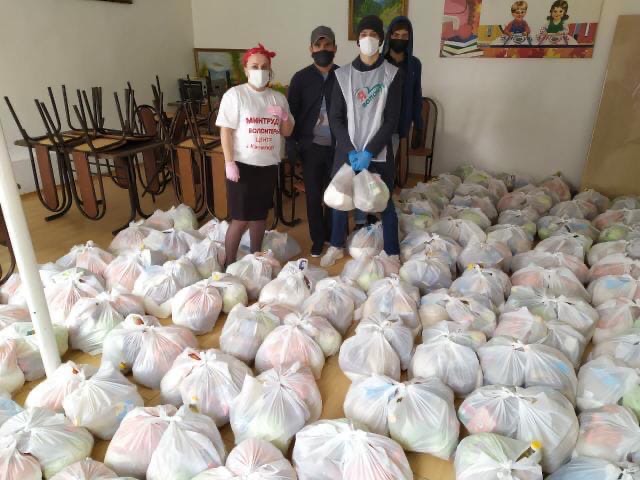 ПОСЕЩЕНИЕ ДЕТДОМА
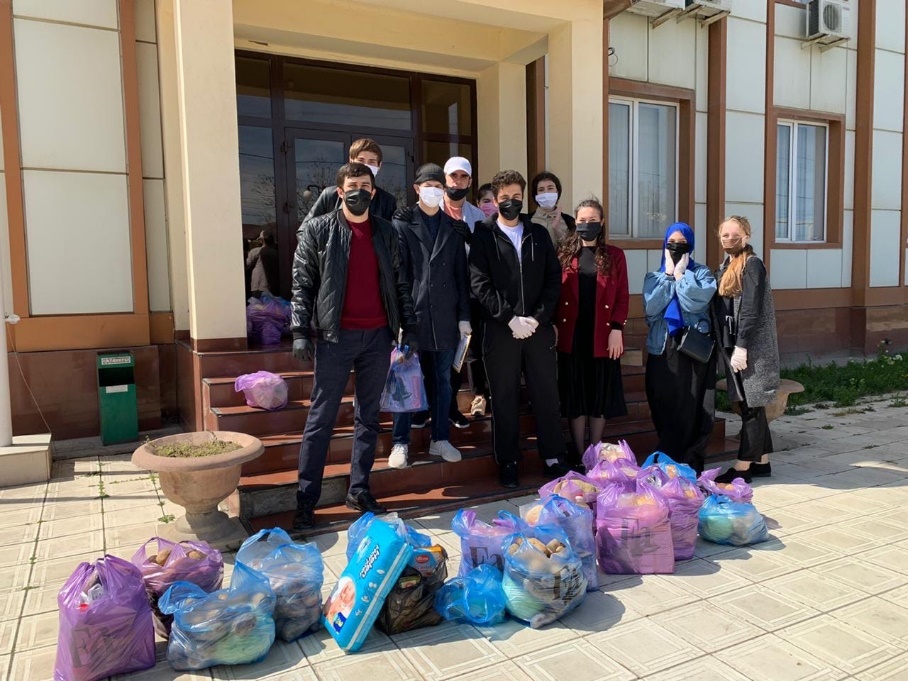 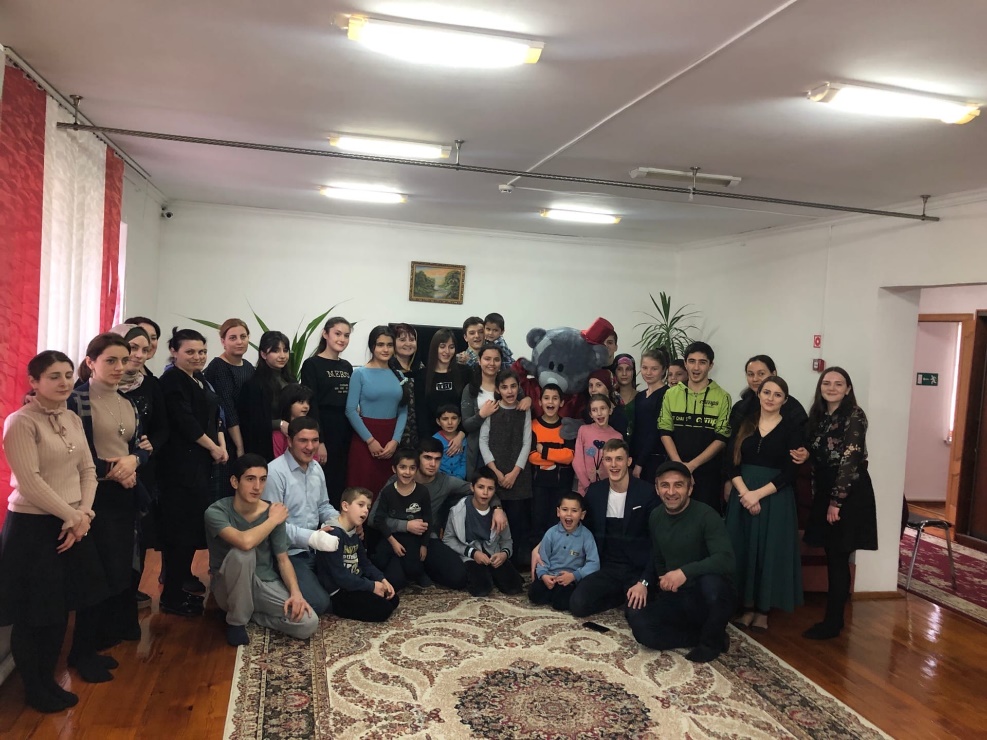 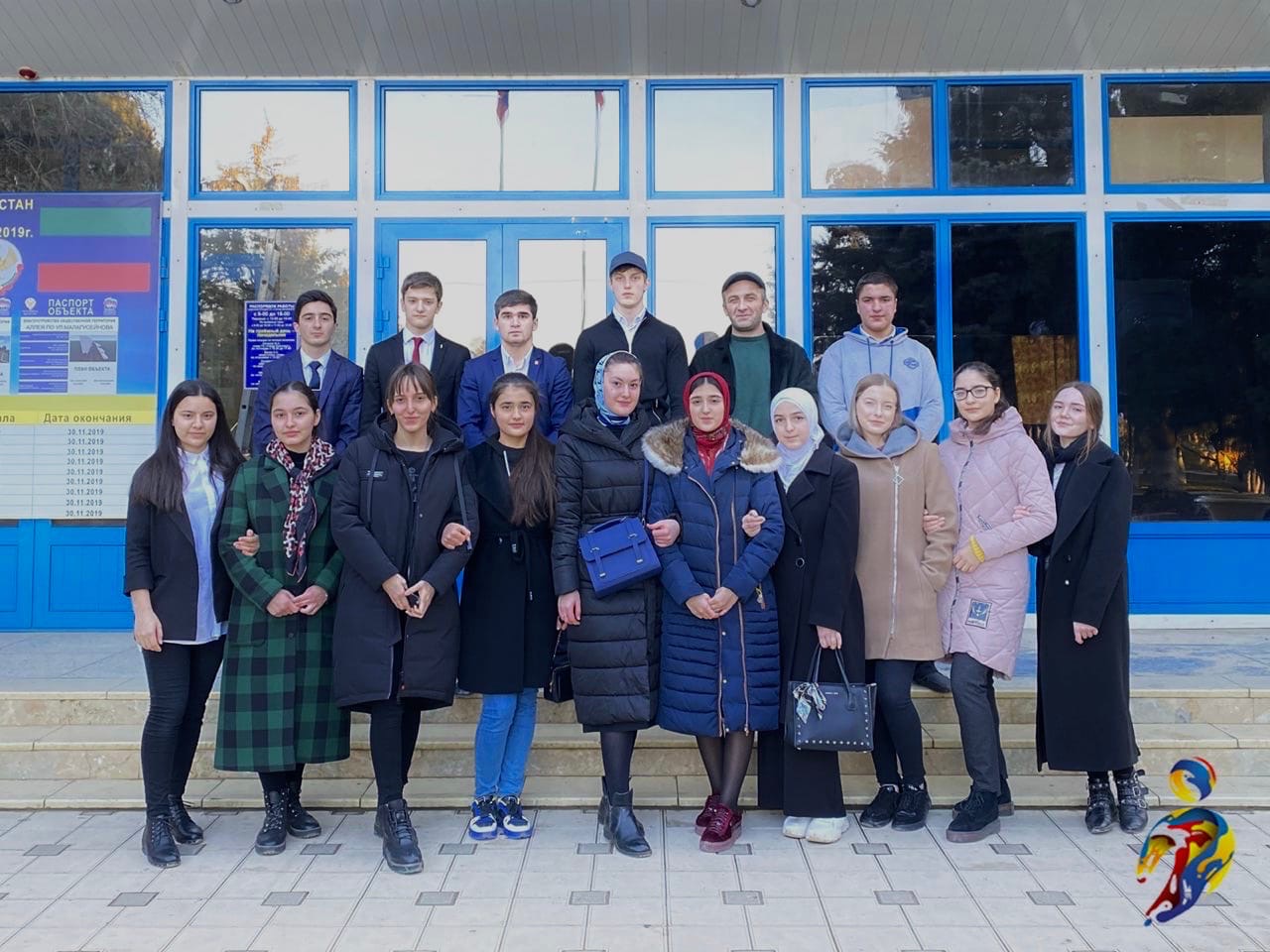 Лучшие по развитию волонтерской деятельности в республике!
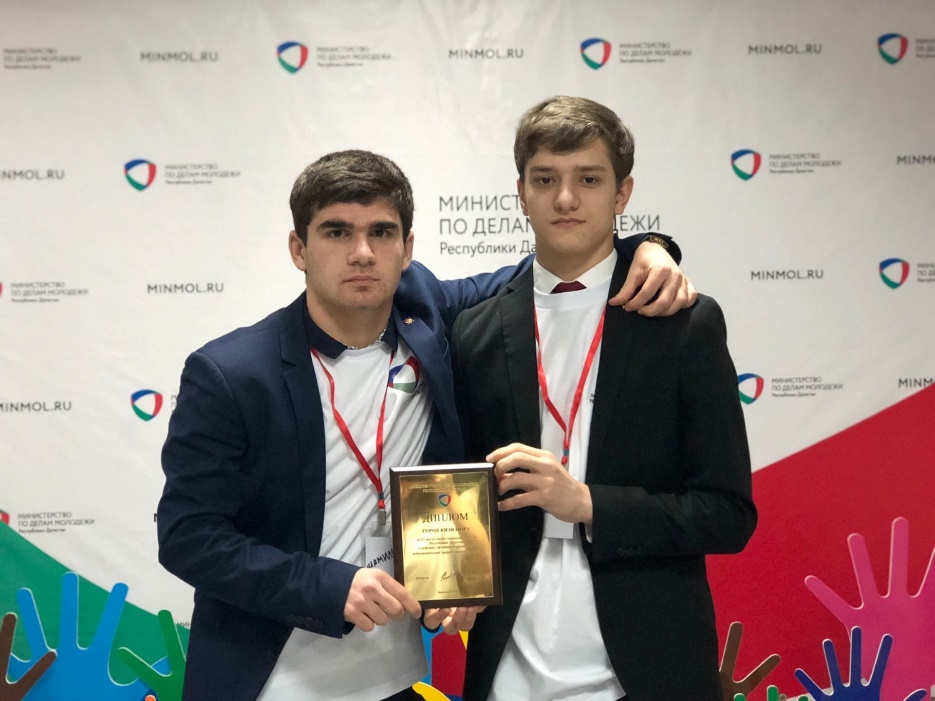 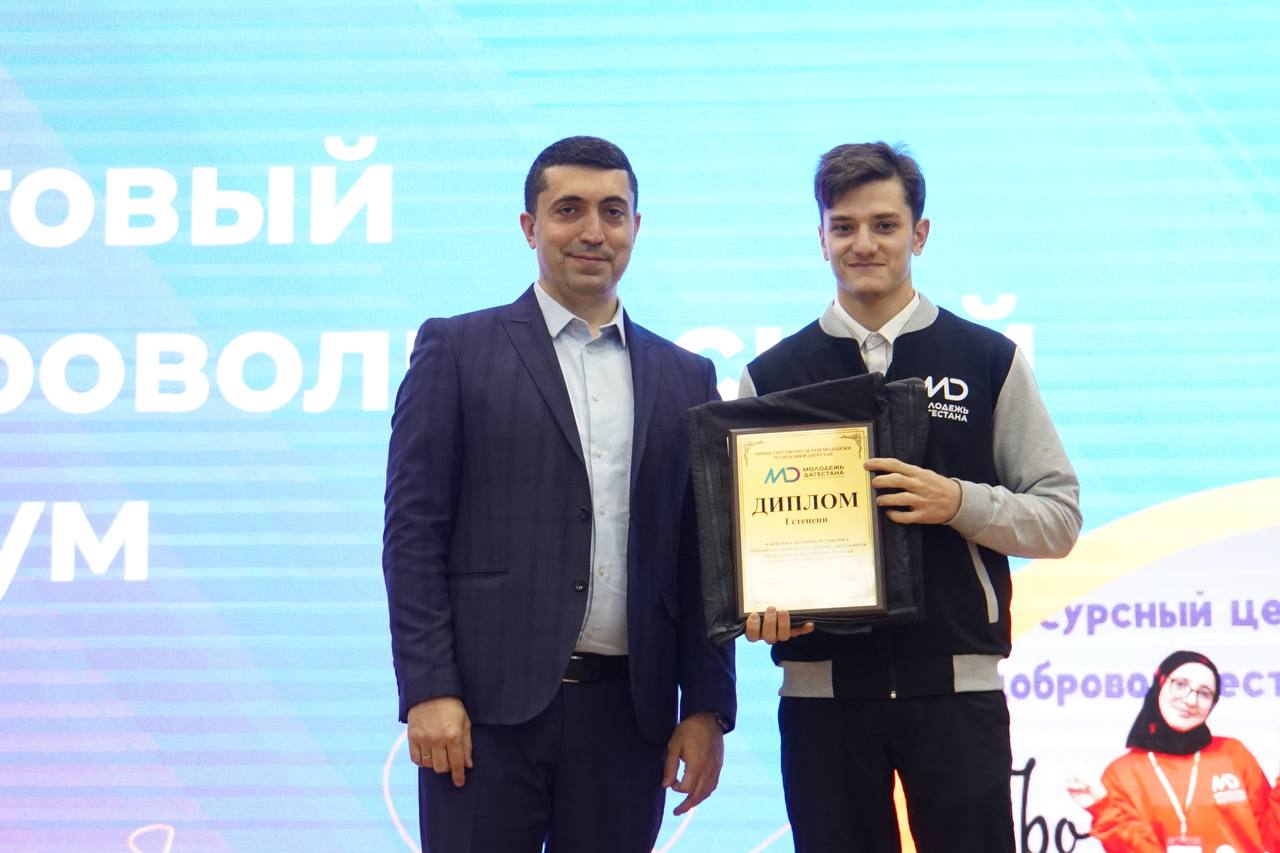 Реализация проектов в области добровольчества
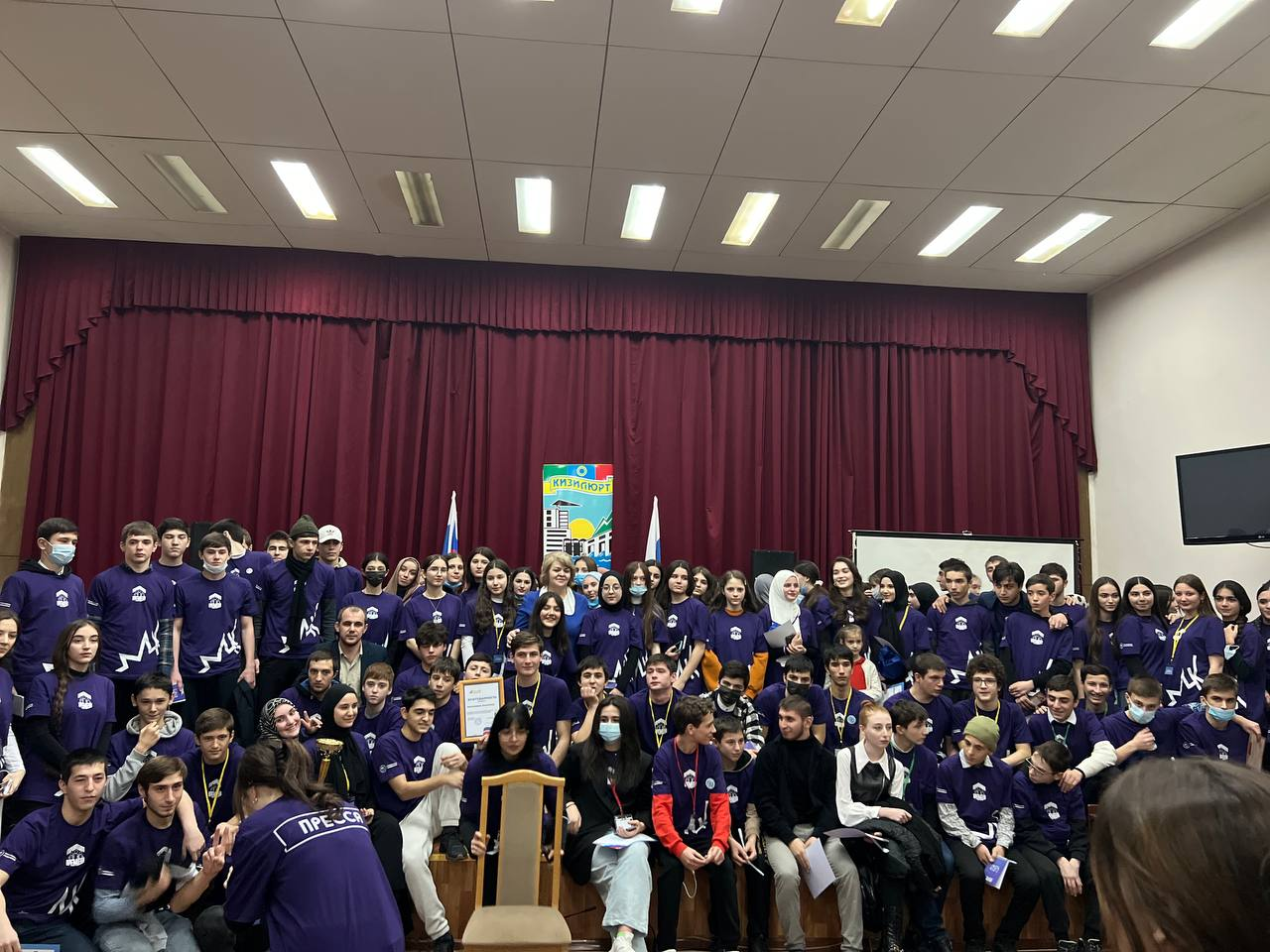 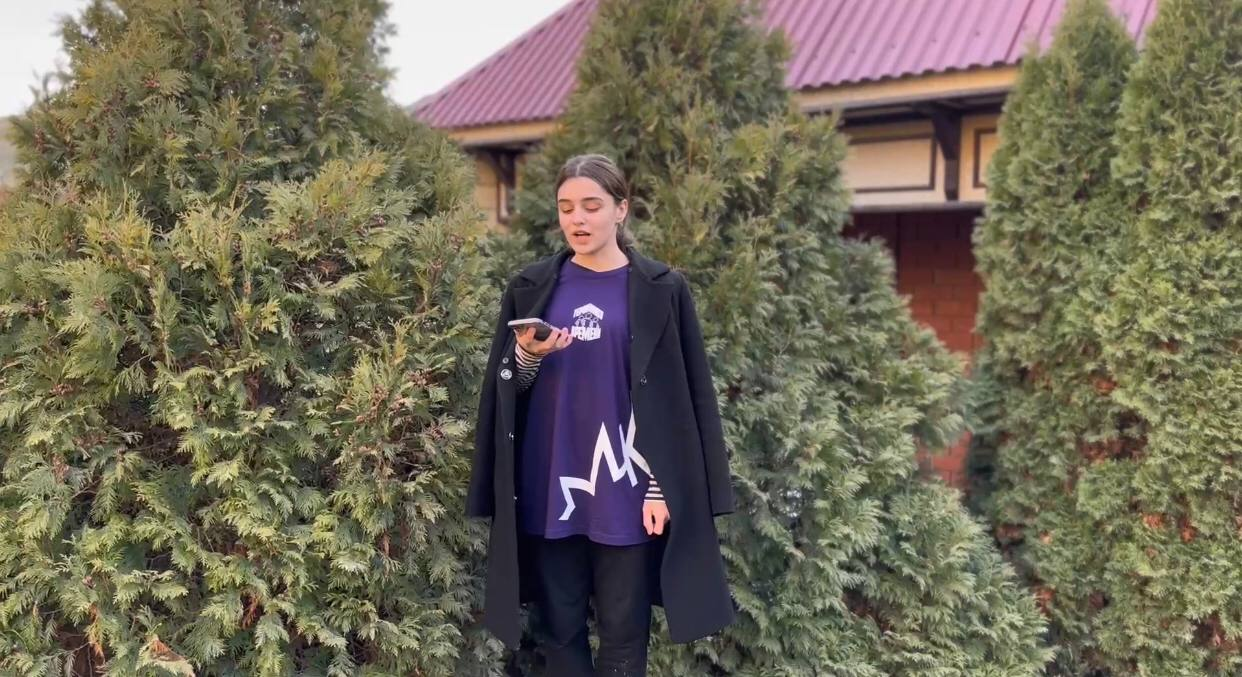 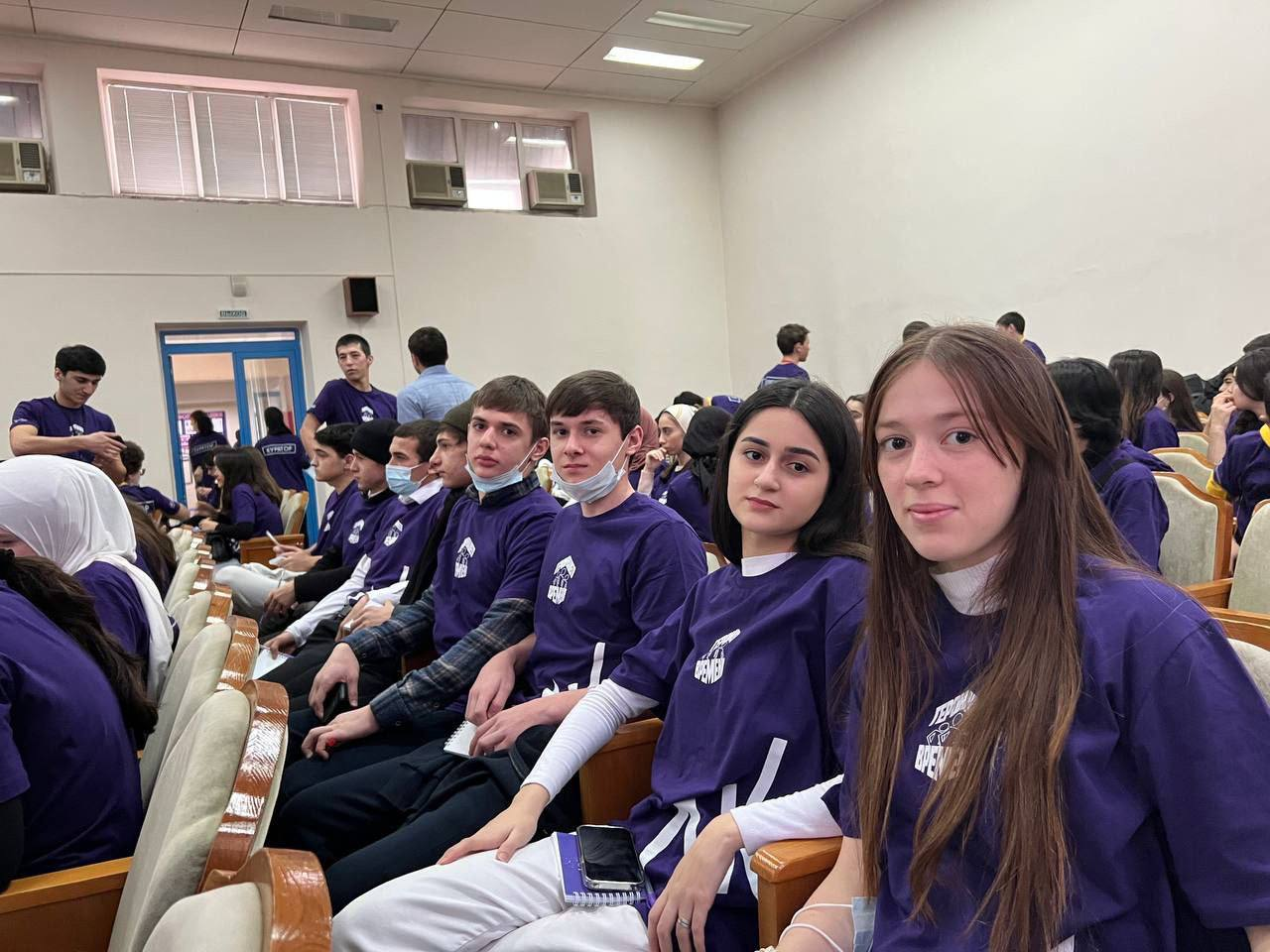 Участие в форумной компании
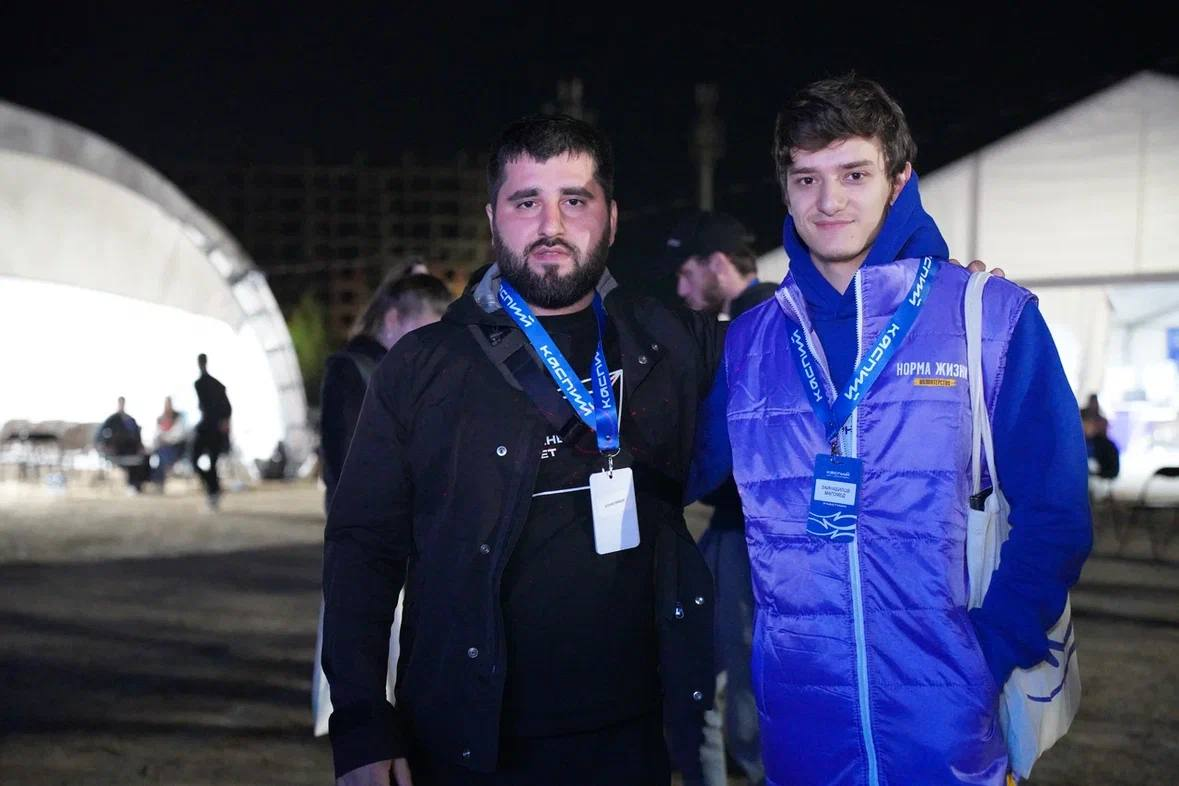 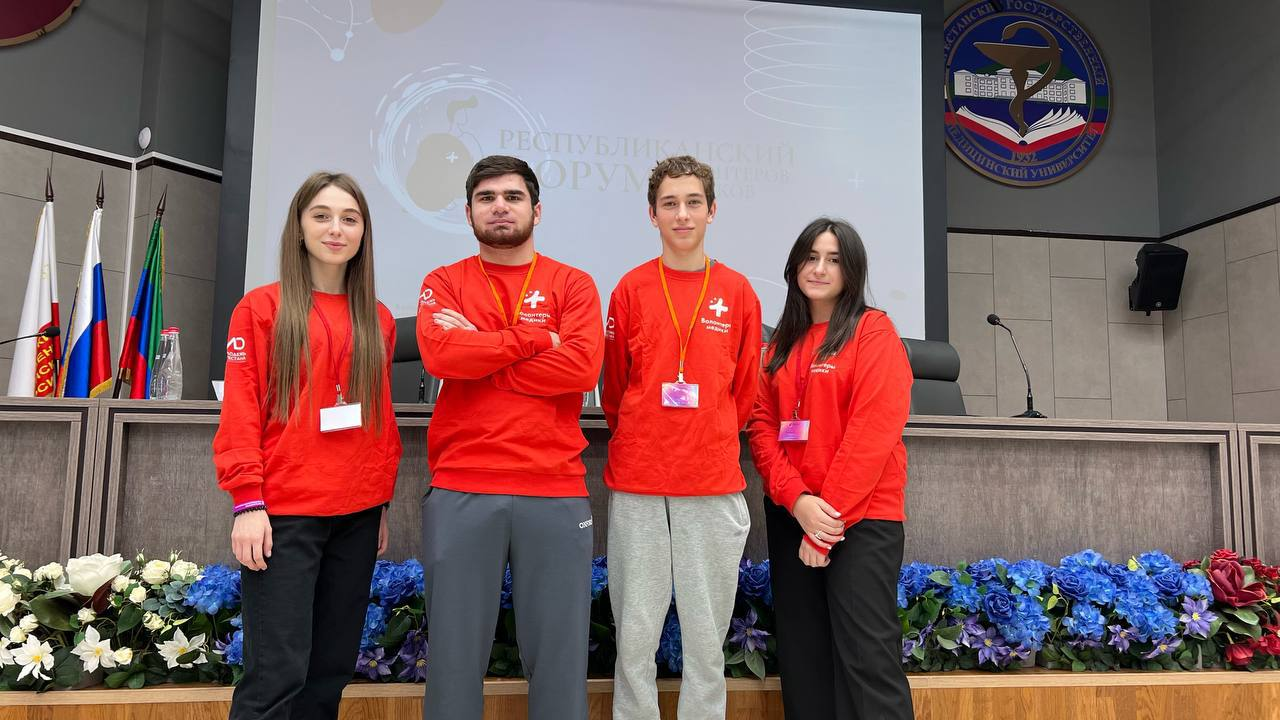 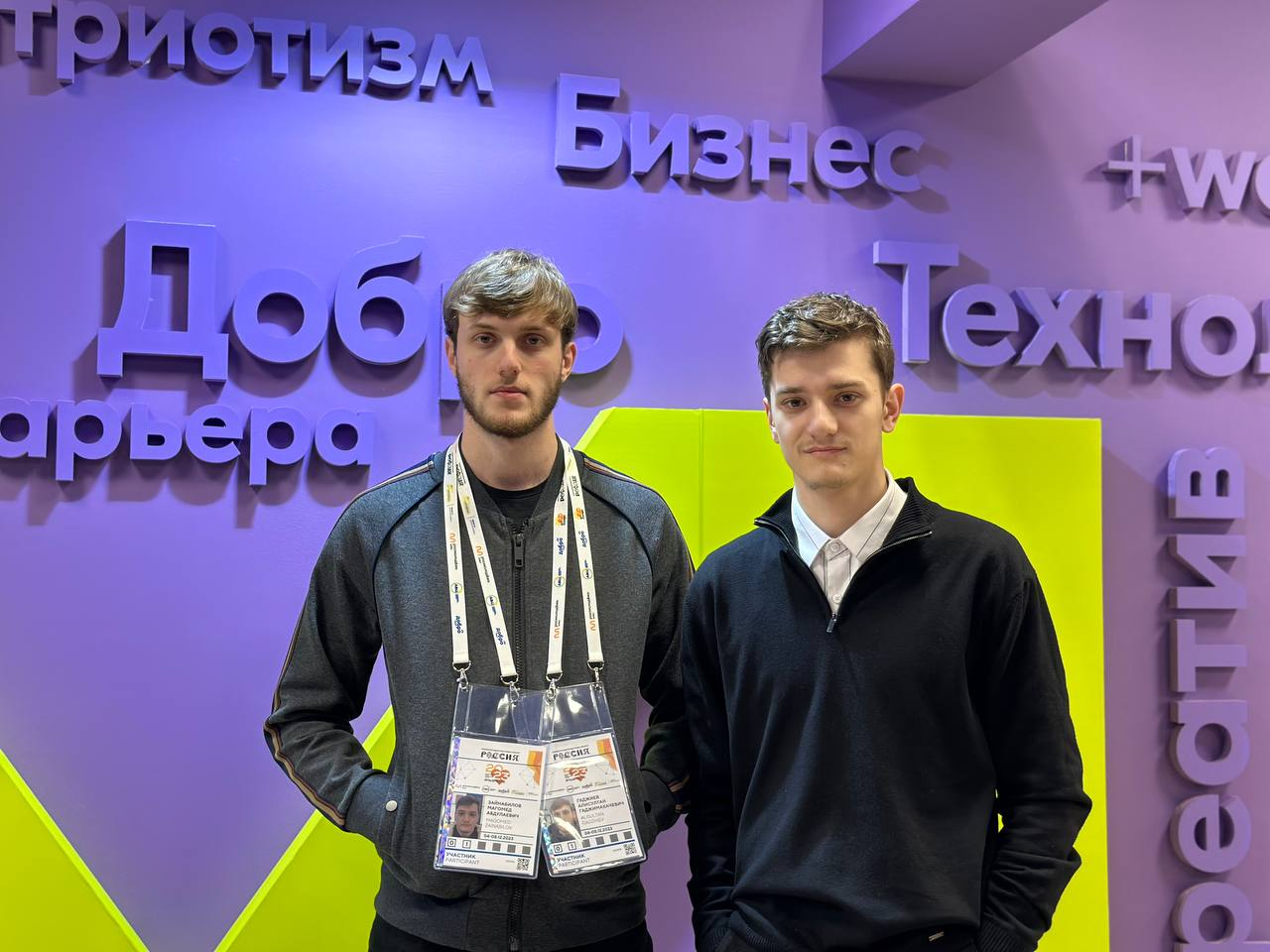 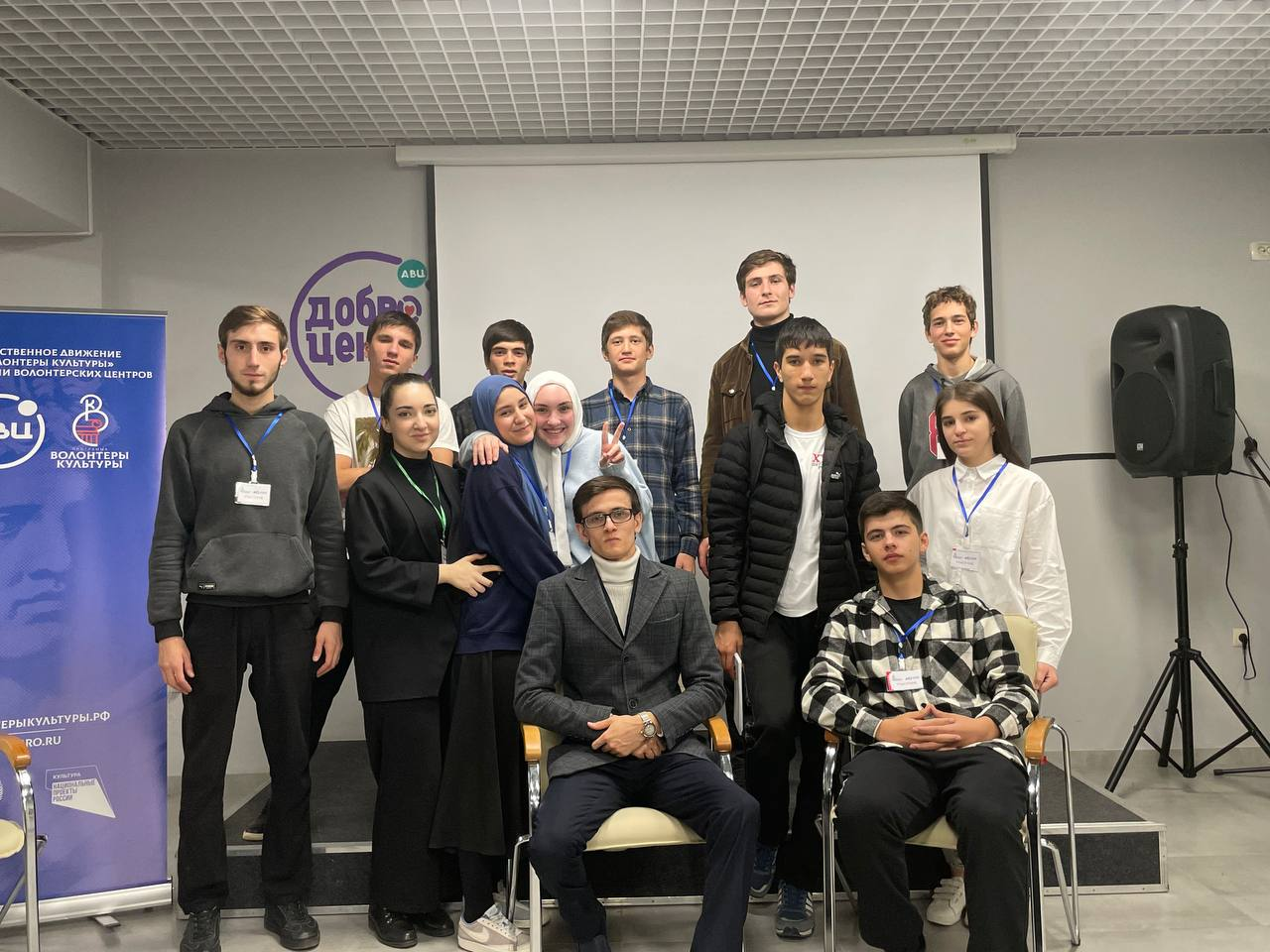